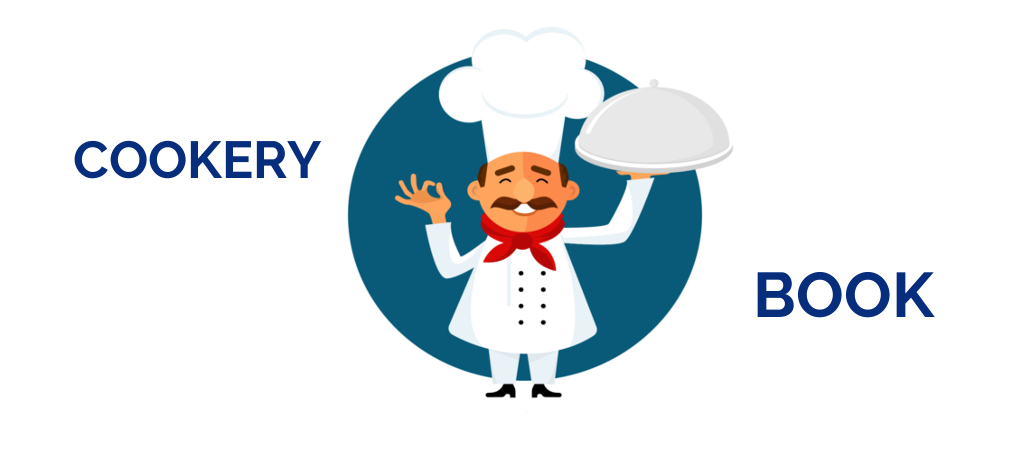 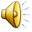 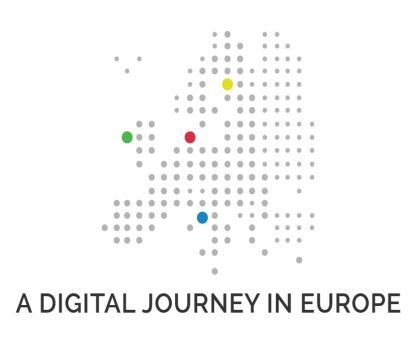 PIE WITH «BISCHERI»
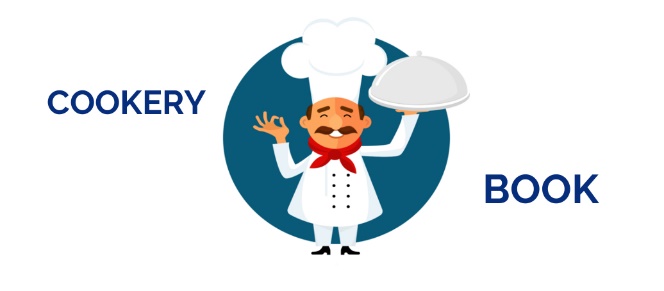 A typical sweet of Pisa city
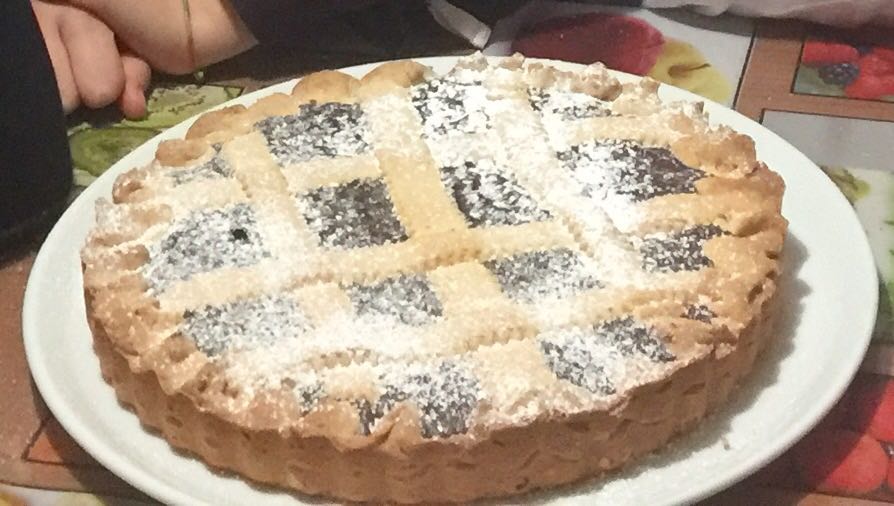 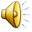 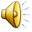 ITALIAN RECIPE
INGREDIENTS
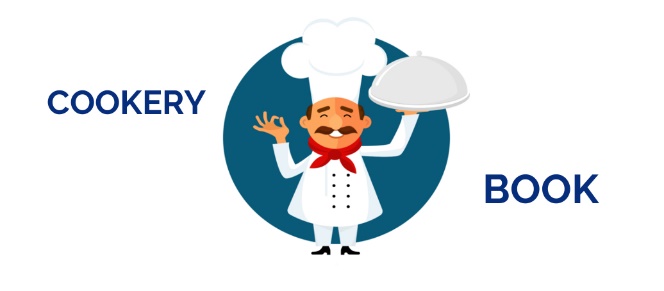 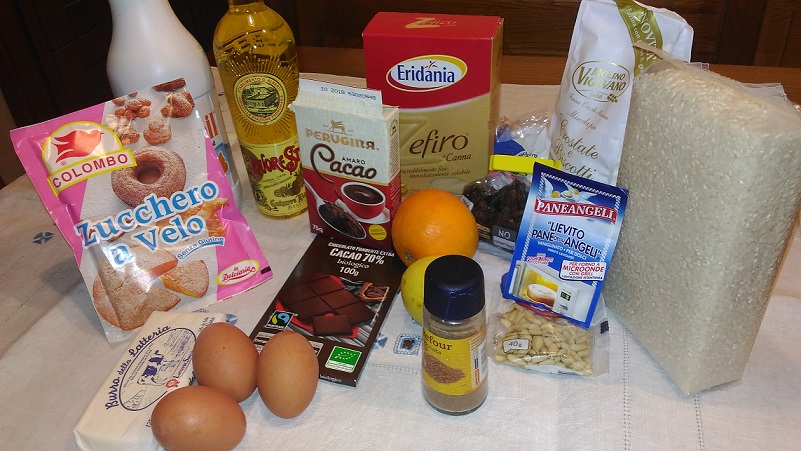 ITALIAN RECIPE
INGREDIENTS
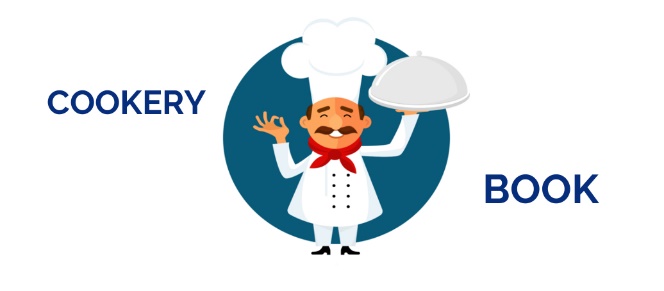 For a baking tin of 24/26 cm
 300g white flour
 150g powdered sugar
 125g butter
 1 whole egg and 1 egg yolk
1 orange (grated peel)
ITALIAN RECIPE
INGREDIENTS
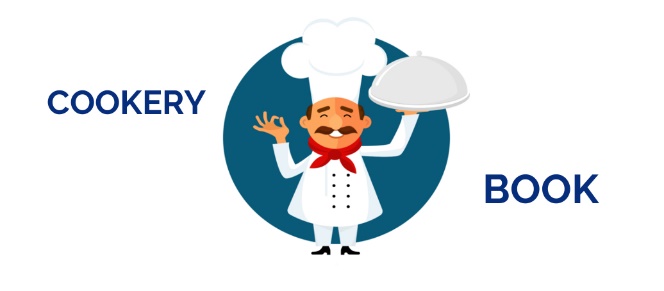 Liquor strega: ½ coffee cup
A teaspoon of yeast (or bicarbonate) 
½ litre of milk
100g rice (for soup)
1 egg
120g sugar
ITALIAN RECIPE
INGREDIENTS
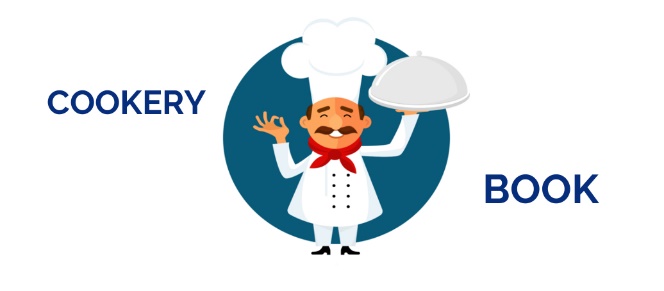 80g dark chocolate
20g unsweetened powered cocoa 
100g raisin 
40g pinenuts
nutmeg 
1 lemon (grated peel)
ITALIAN RECIPE
PREPARATION SHORT PASTRY
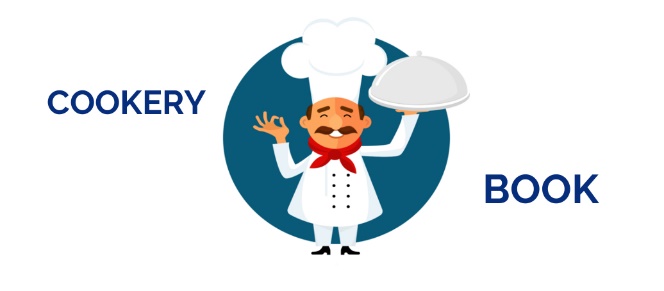 Put the flour and the sugar into a pastry board, make a well in the flour and put in the center the butter cut into small cubes; add all the remaining ingredients and knead the dough with your hands until it becomes an uniform ball. Wrap the pastry in cling film and store it in the fridge for one hour.
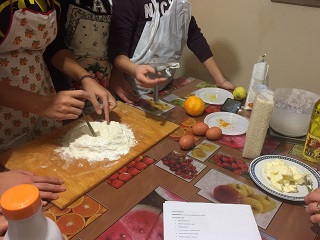 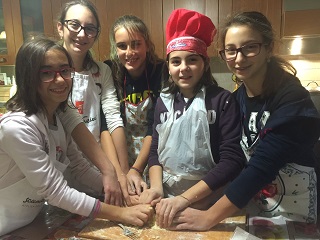 ITALIAN RECIPE
PREPARATION STUFFING
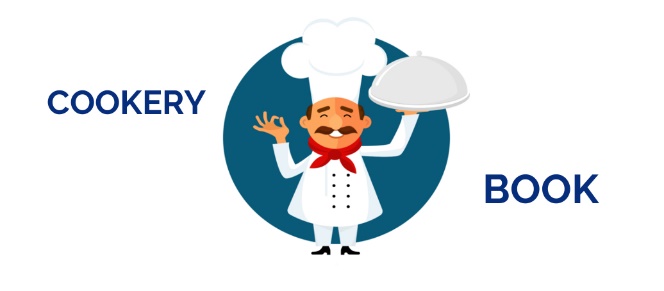 Soak raisins in liquor. Toast the pinenuts for few minutes. Cook the rice in the milk with the lemon grated peel; still worm add the dark chocolate, cocoa, sugar and mix all. Allow to cool, add all the other ingredients and stir the mixture.
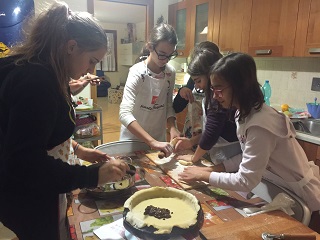 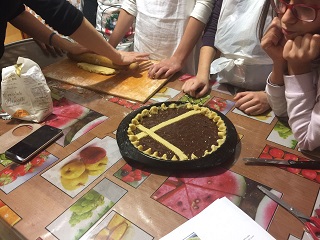 ITALIAN RECIPE
FINAL PREPARATION
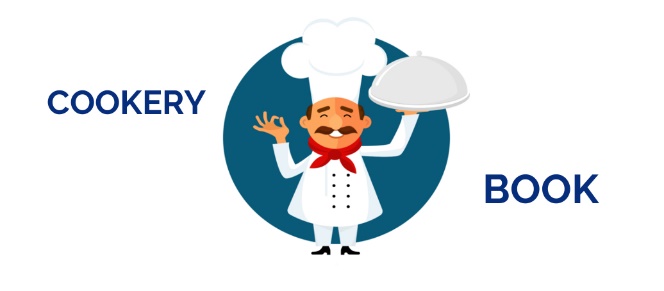 Roll out the short pastry. Fill the mixture into the baking tin. Make some decorative strips. Fold the edges of short pastry, making some little tips, called «BISCHERI». Cook in the oven at 160°c for about 50 minutes.
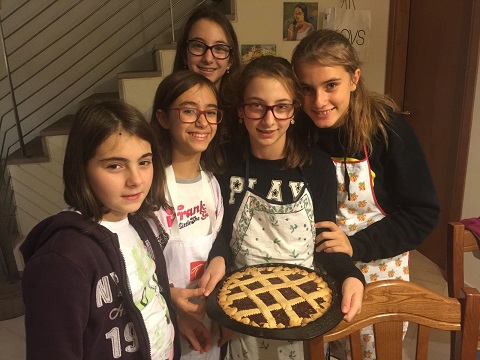 ITALIAN RECIPE
WELL DONE!
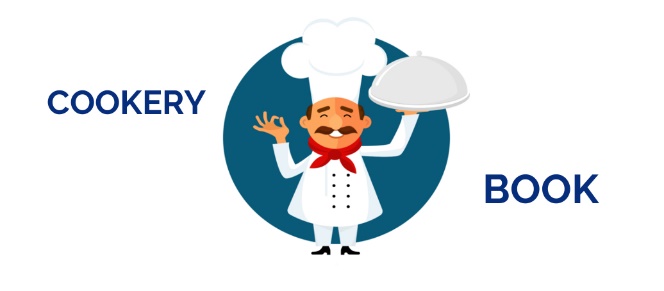 Dust with powdered sugar and enjoy your pie.
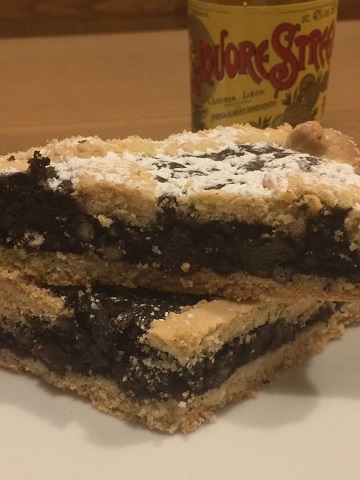